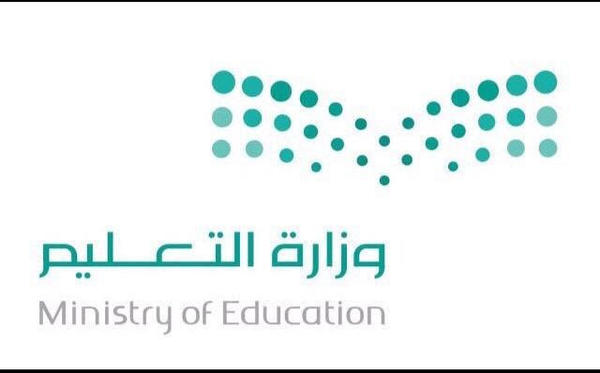 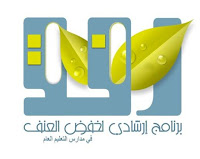 برنامج إرشادي لخفض العنف في مدارس التعليم العام
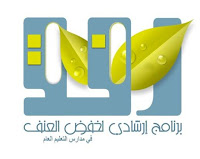 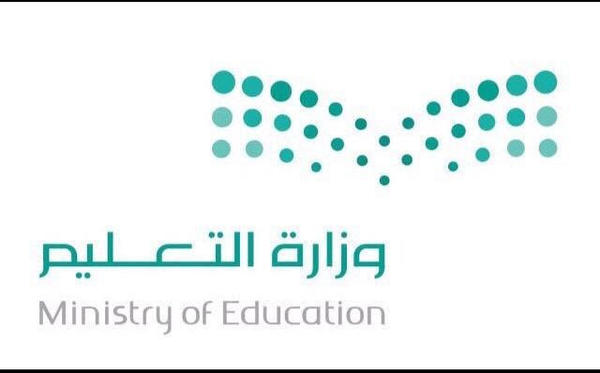 قال صلى الله عليه وسلم:
إن الرفق لا يكون في شيء إلا زانه . ولا يُنزع من شيء إلا شانه . 
                                  (رواه مسلم)

 رواه البخاري
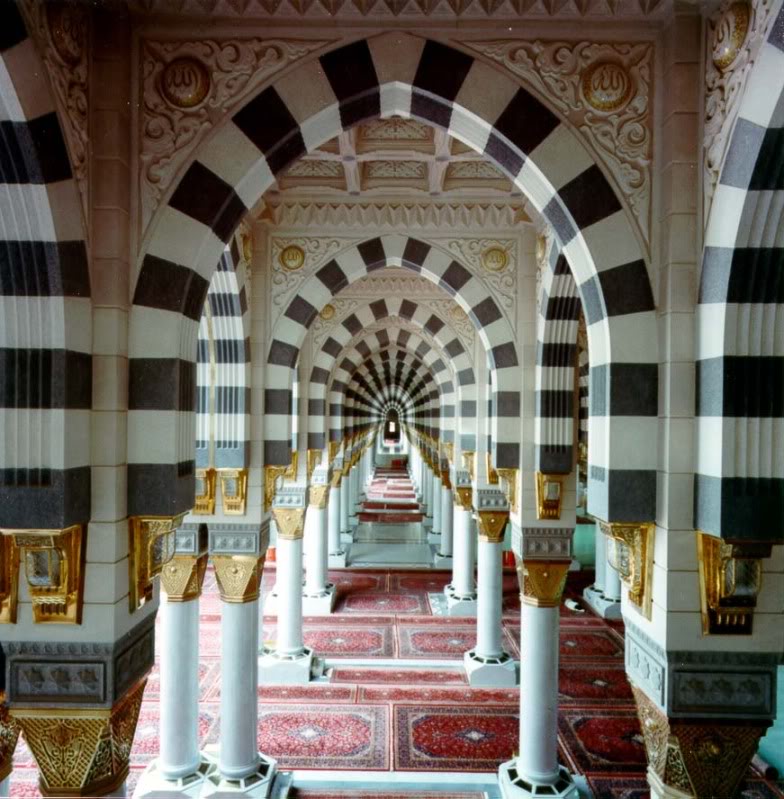 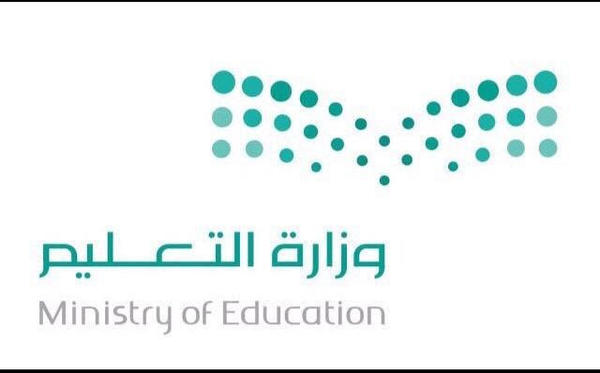 شعار البرنامج
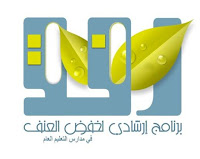 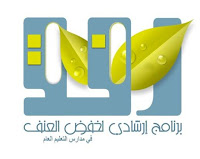 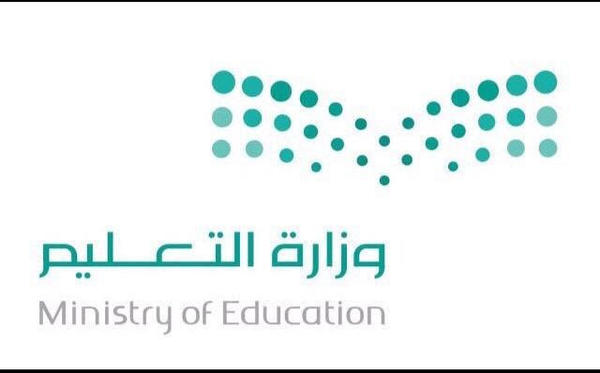 انطلاقة البرنامج
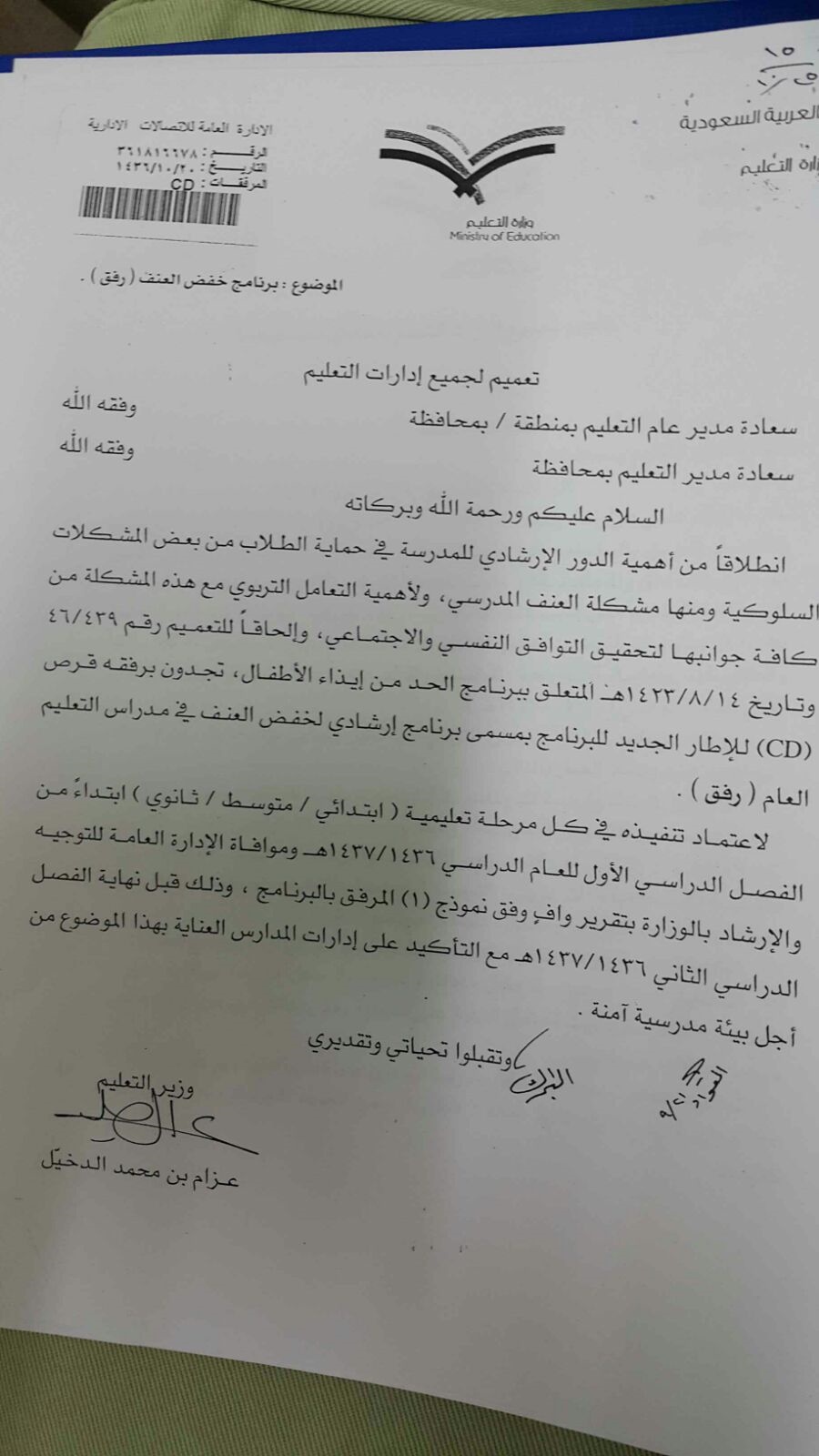 7 / 2 /1437هـ
تعميم معالي الوزير
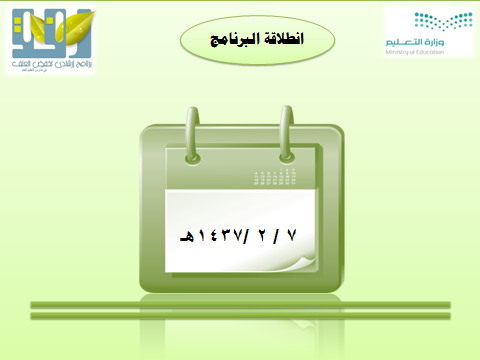 20 / 10 / 1436هـ
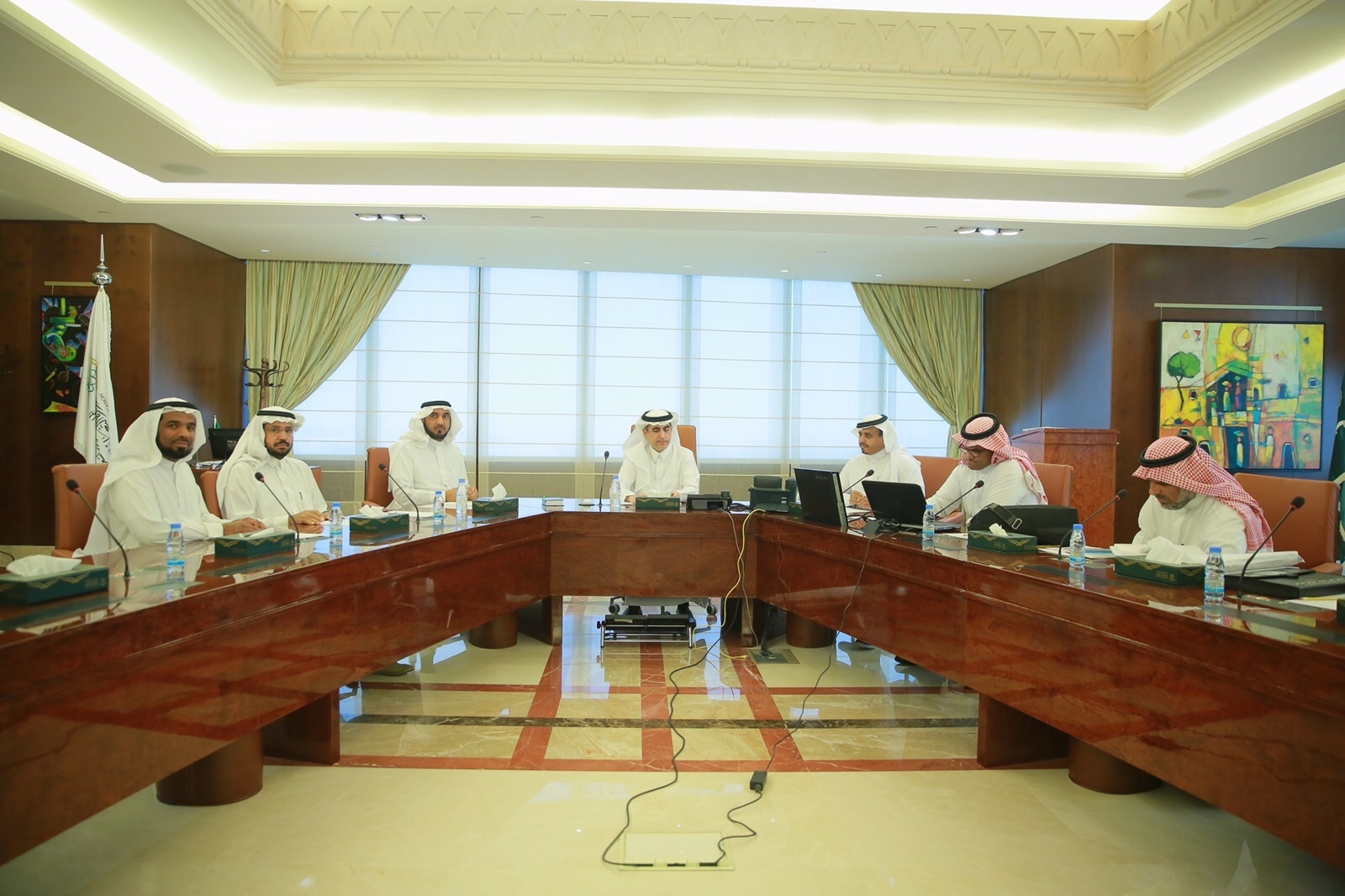 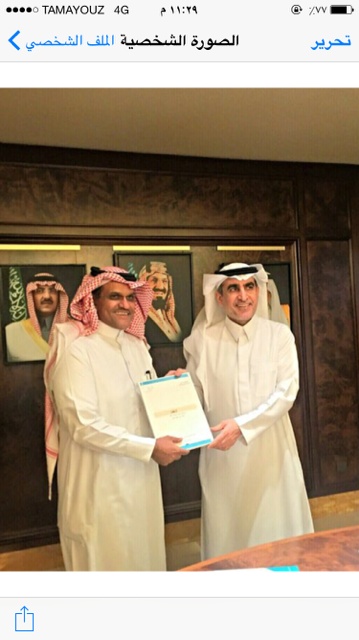 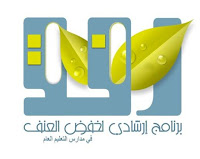 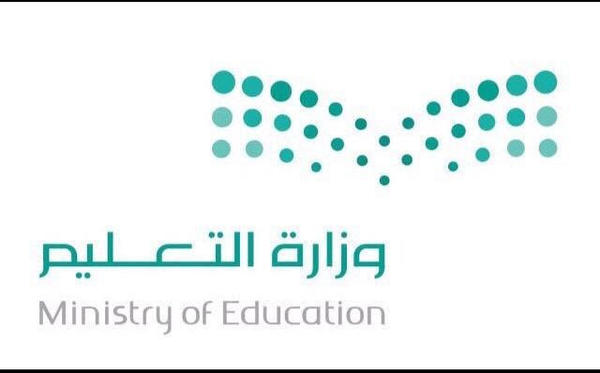 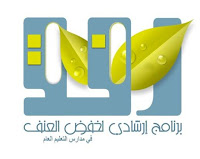 برنامج
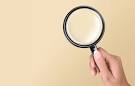 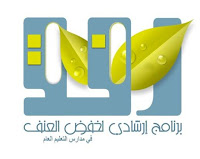 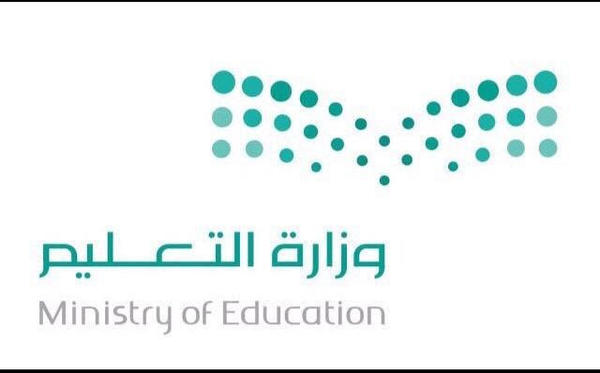 منطلقات البرنامج
1 ـ انسجاماً مع ما ورد من مواد في نظامي :
ـ الحماية من الإيذاء الصادر بتاريخ 19 / 10 /1434هـ 
ـ حماية الطفل الصادر بتاريخ 3/ 2/ 1436هـ 
2 ـ البحوث والدراسات على مستوى الوزارة .
3 ـ  تقارير الإدارات التعليمية
4 ـ الدراسات العلمية والأبحاث .
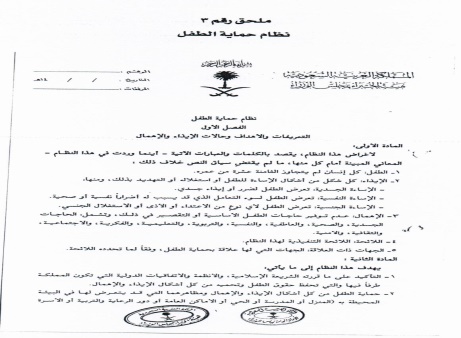 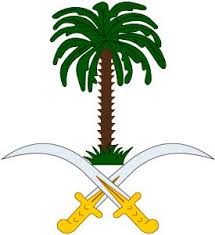 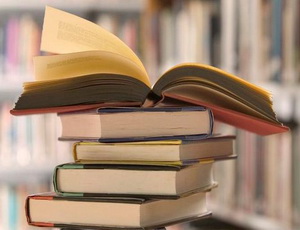 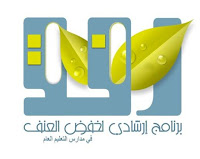 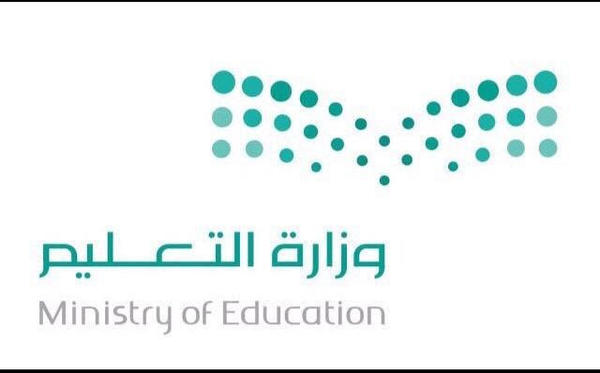 تعد مشكلة العنف ظاهرة اجتماعية في المجتمعات الماضية والحاضرة ، وقد بدأ الاهتمام العالمي بها نتيجة لتطور الوعي النفسي والاجتماعي لدى المجتمعات وضرورة توفير المناخ المناسب لنمو الإنسان نمواً سليماً جسدياً ونفسيا واجتماعيا.

ويعتبر العنف المدرسي من بين المشكلات التي تعاني منها المنظومة التربوية في كافة المجتمعات .
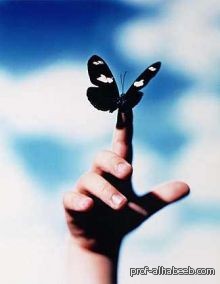 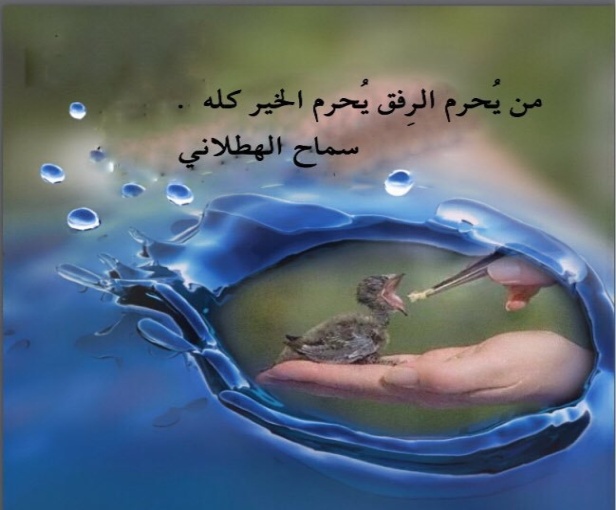 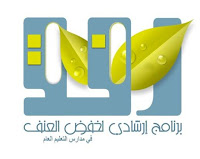 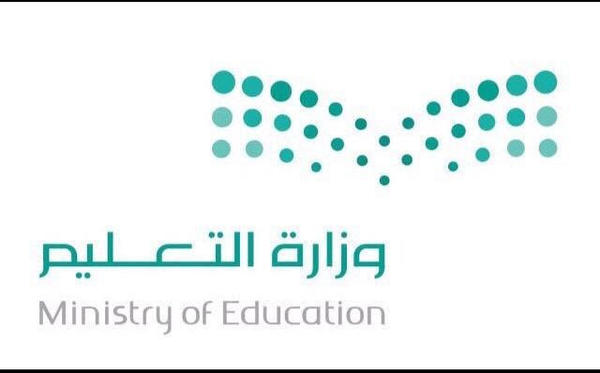 وحرصاً من وزارة التعليم ممثلة في الإدارة العامة للتوجيه والإرشاد في تحقيق أهدافها وهو بناء الشخصية المتزنة السوية المتكاملة للطالب لخدمة الدين والمجتمع والوطن فقد عمدت إلى إعداد هذا البرنامج للحد من مشكلة العنف في المدارس وتوضيح الطرق الملائمة الوقائية والعلاجية بما يسهم في تحقيق بيئة مدرسية آمنة .
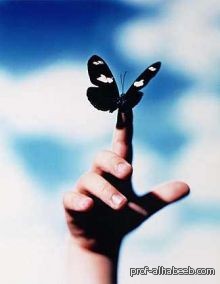 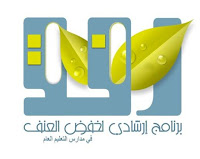 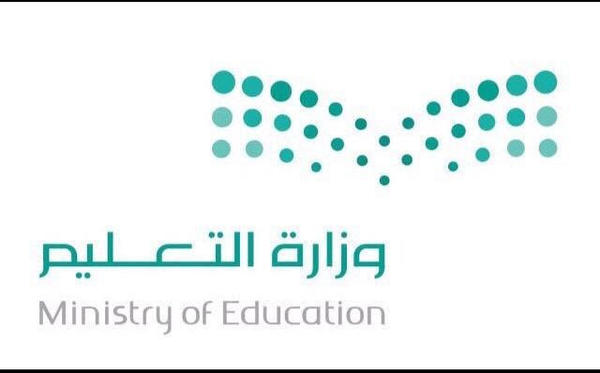 أهداف البرنامج
تحسين التعامل مع الآخرين.

 تبصير الطلبة والعاملين في المدرسة وأولياء الأمور بمفهوم العنف وأسبابه وأشكاله المختلفة.

 تهيئة البيئة التربوية والأسرية المناسبة للطلبة بما يحقق لهم حياة آمنة مطمئنة كريمة.
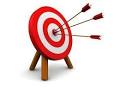 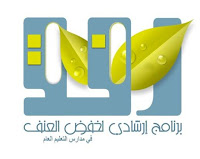 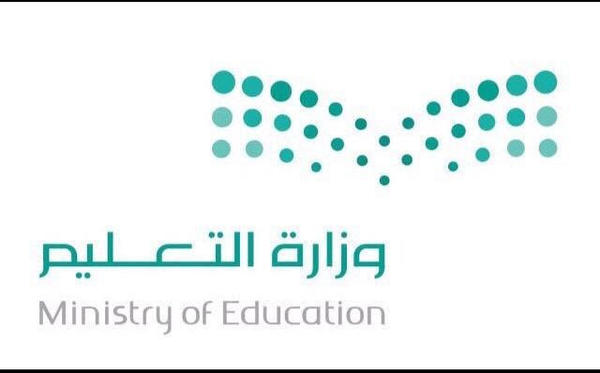 أهداف البرنامج
إكساب العاملين بالمدرسة وأولياء الأمور الأساليب التربوية (الوقائية) الملائمة لخفض العنف والتعامل معه.

 تزويد العاملين في التوجيه والإرشاد بأساليب التدخل المبكر والعلاج في التعامل مع حالات العنف.

 إكساب الطلبة المهارات الشخصية والاجتماعية لخفض جميع أشكال العنف المدرسي.
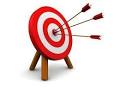 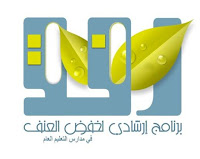 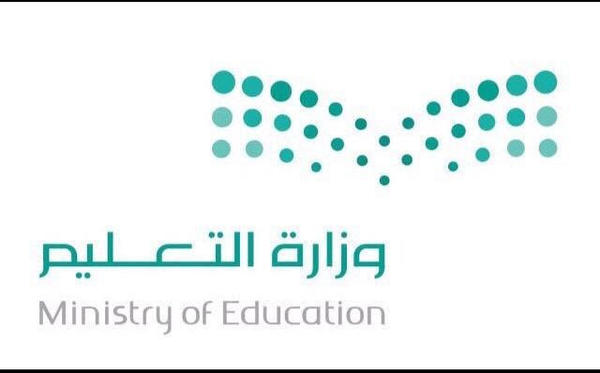 أهمية البرنامج :
1- من الناحية النظرية :
تعريف المجتمع المدرسي والأسرة بالعنف وأسبابه ومظاهره وآثاره.

2- من الناحية التطبيقية :
تنفيذ فعاليات البرنامج (الوقائية والعلاجية) لخفض العنف في جميع المدارس وعلى جميع المستويات .
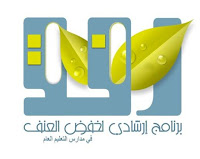 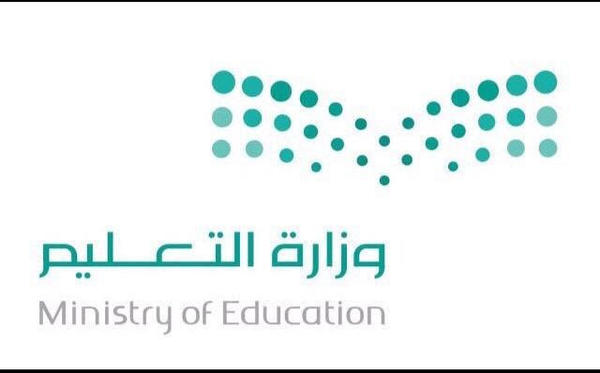 المستهدفون من البرنامج
-طلاب وطالبات مدارس التعليم العام
-منسوبو المدرسة 
-أولياء الأمور
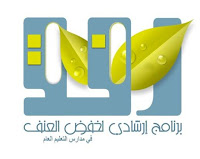 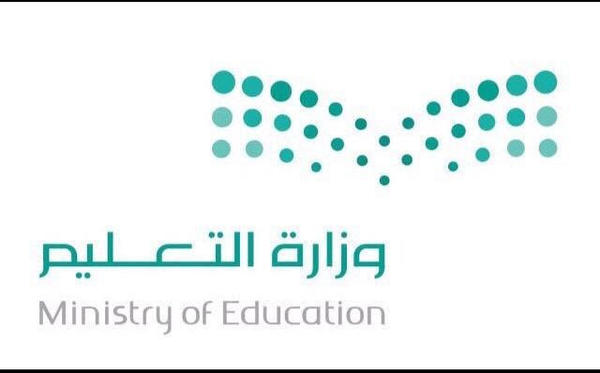 أسرية
تربوية
نفسية
أسباب العنف
مجتمعية
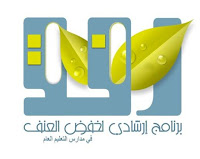 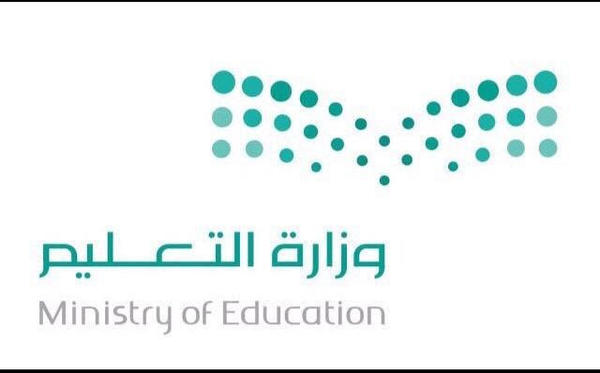 أنواع العنف
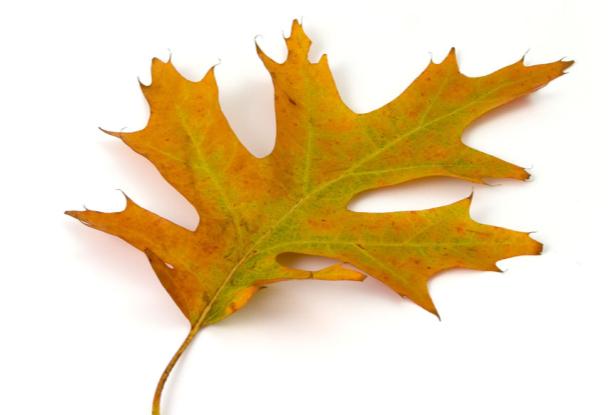 العنف الجسدي
الإهــــمــــال
العنف الجنسي
العنف النفسي
[Speaker Notes: Agenda, parts]
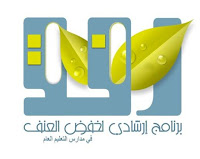 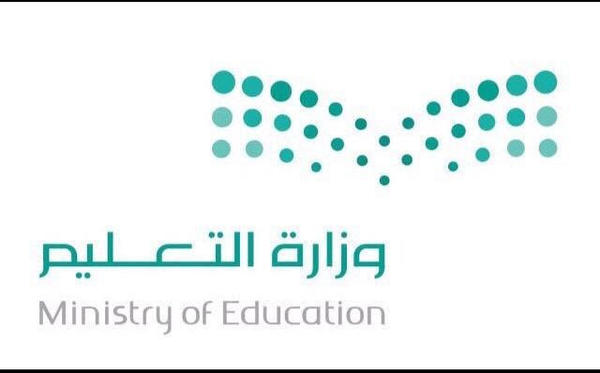 مظاهر العنف المدرسي
العنف بين الطلبة
من أحد منسوبي المدرسة تجاه طالب
من طالب تجاه المدرسة أو ممتلكات مدرسية ونحوها
من طالب تجاه معلم
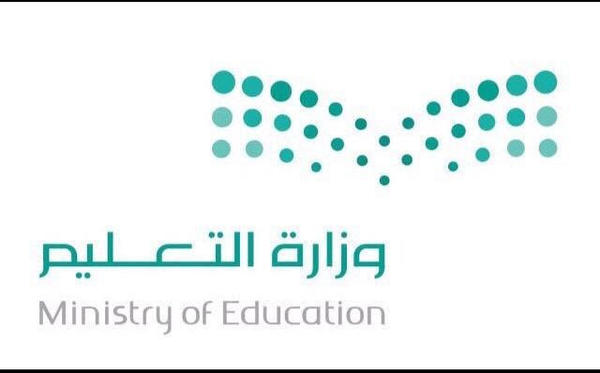 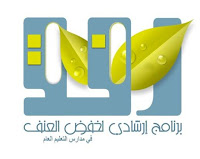 نفسية
جسدية
آثار العنف
تربوية
اجتماعية
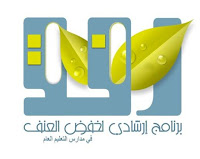 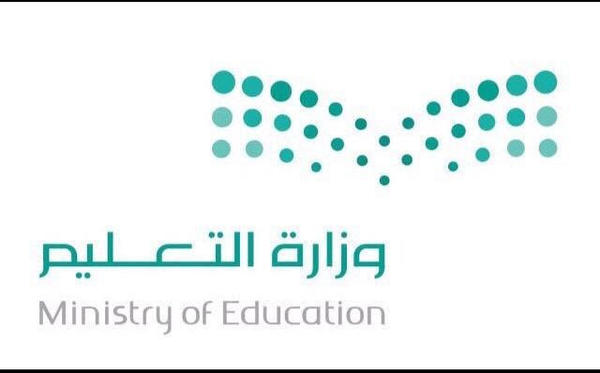 فعاليات البرنامج
مستوى
المدرسة
مستوى
مكتب التعليم
مستوى
إدارة التعليم
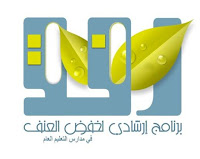 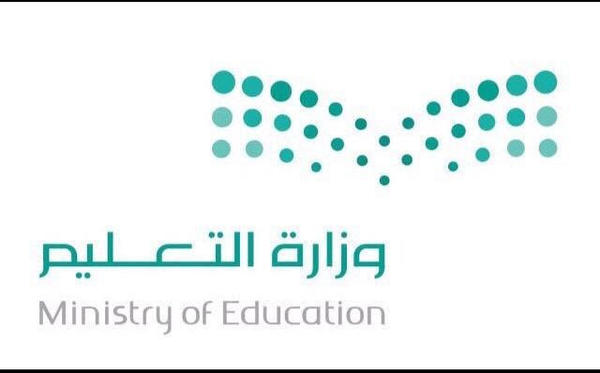 فعاليات البرنامج
لجنة مركزية في إدارة التعليم
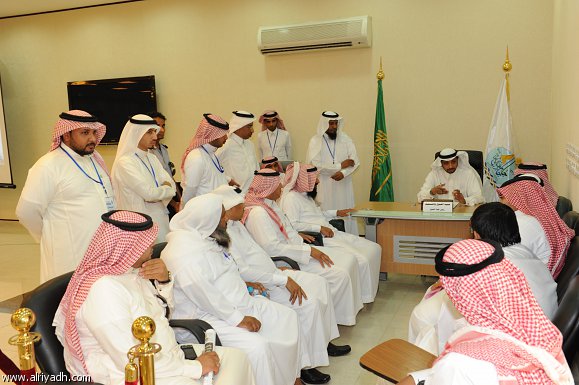 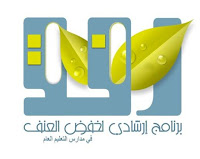 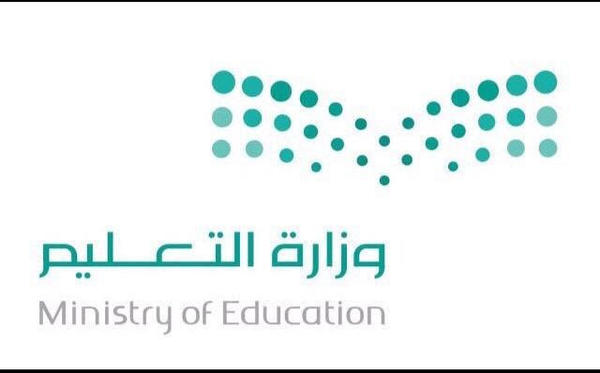 فعاليات البرنامج
تنفيذ (أسبوع مكثف) على مستوى المدارس 
الأسبوع الخامس/ الفصل الأول
طرح (مسابقة رفق الطلابية)
مجالات المسابقة
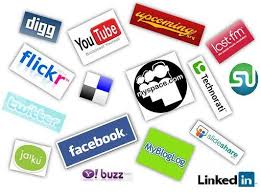 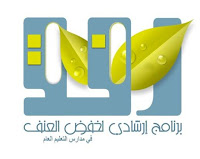 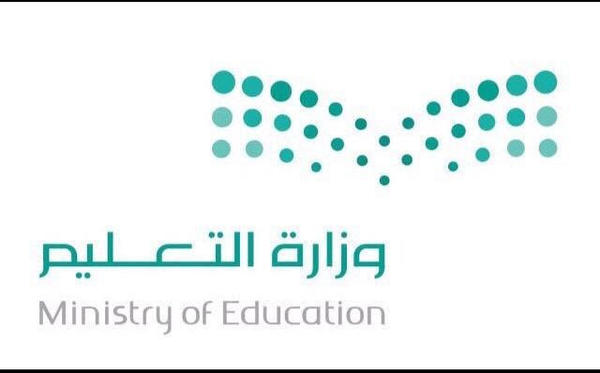 فعاليات البرنامج
تنفيذ ملتقى سنوي على مستوى إدارة التعليم 
الأسبوع الرابع/ الفصل الثاني
طرح موضـوعات تعـزز السلوك الايجابي 
المضاد للعنف كالتسامح والتعاون والرفق وإقامة معرض يصاحب الملتقى
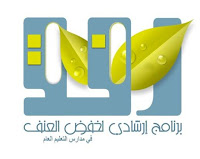 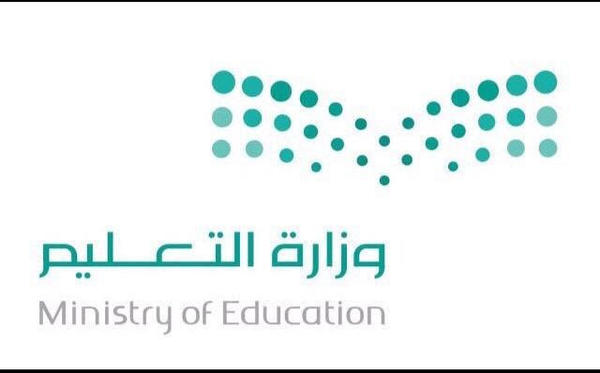 الأدوار والمسئوليات الوقائية المقدمة من المدرسة لخفض العنف المدرسي
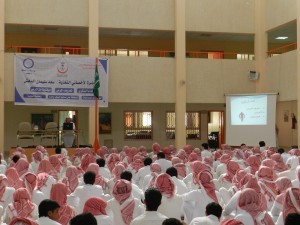 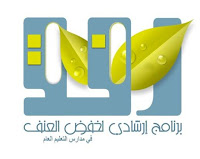 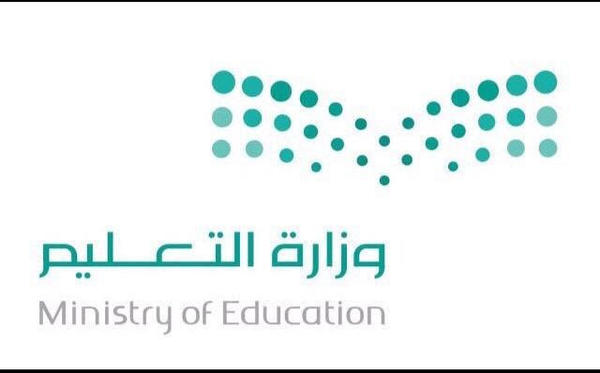 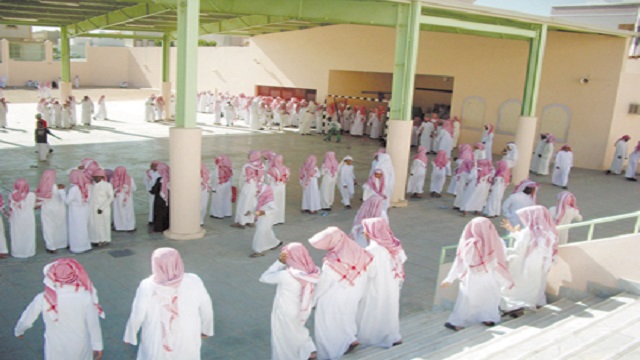 الأدوار والمسئوليات على مستوى المدرسة
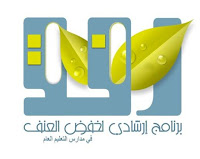 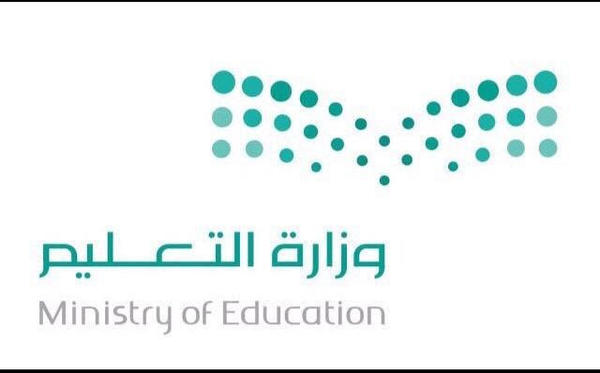 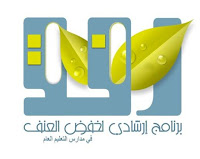 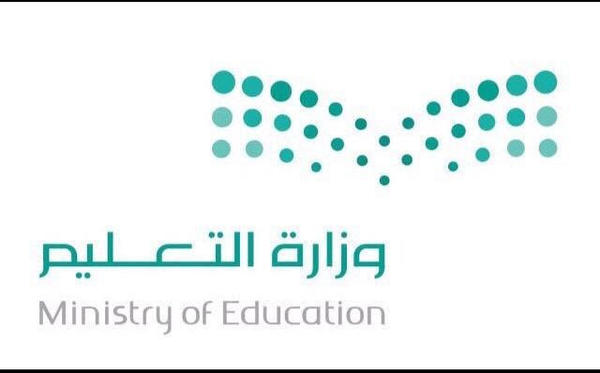 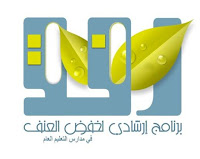 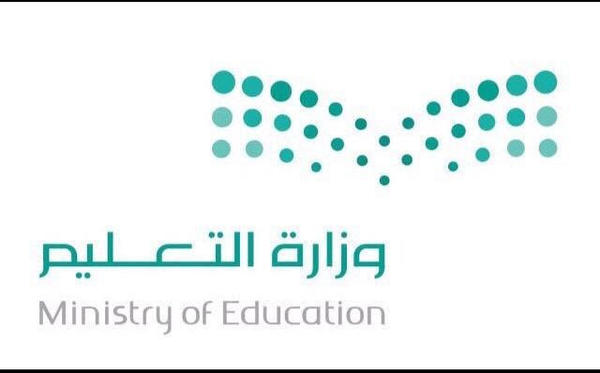 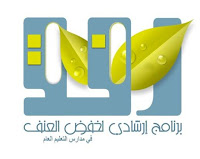 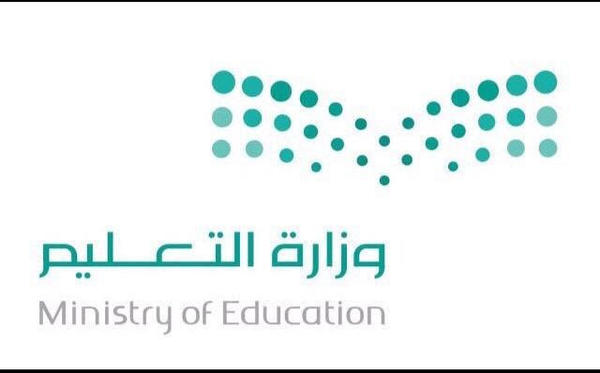 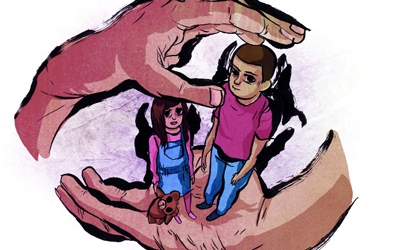 أدوار ومسئوليات المدرسة على مستوى الأسرة
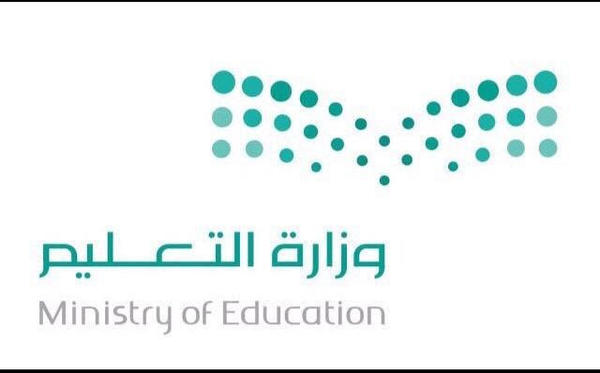 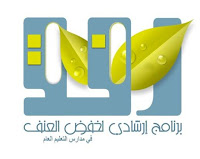 التفريق بين التأديب والإيذاء.
توضيح المؤشرات الدالة على حدوث العنف
بيان أشكال العنف وأسبابها وأثارها الحاضرة والمستقبلية
توضيح أهمية الشعور بالمحبة والتقدير
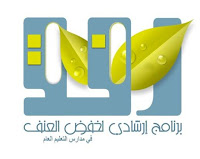 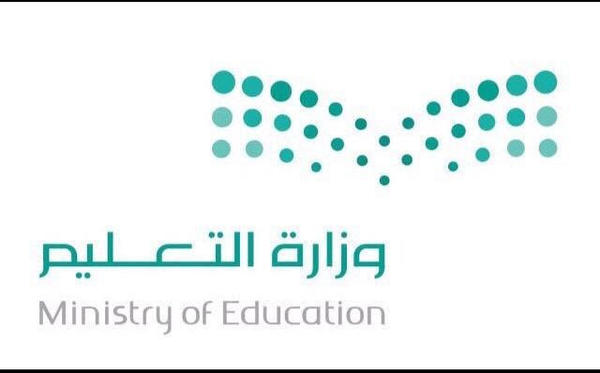 أدوار ومسئوليات المدرسة على مستوى الطلبة
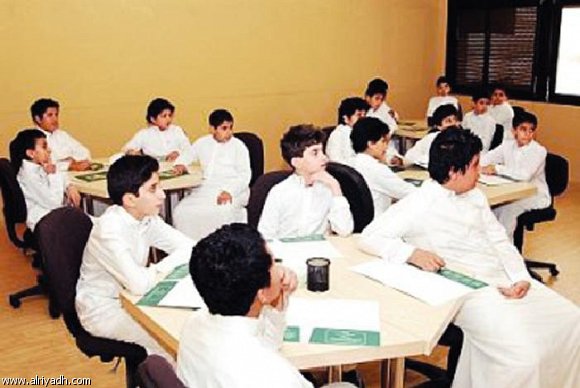 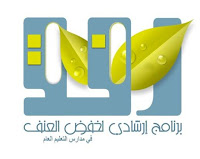 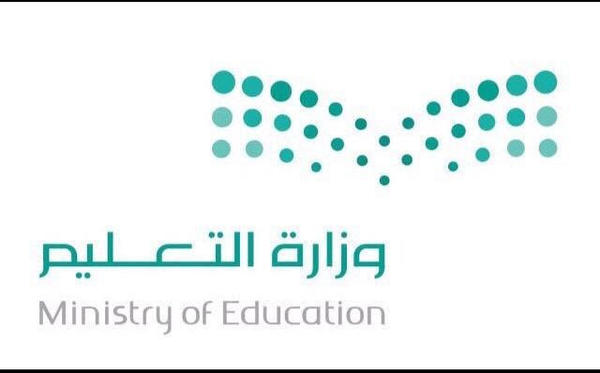 1
التوعية بأشكال العنف
تشجيع الطلبة وحثهم على مساعدة المتعرضين للاعتداء من قبل زملائهم وعدم الوقوف موقف المتفرج
2
تعليم الطلبة مؤشرات احتمالية تعرضهم للعنف في الأماكن المظلمة والأماكن المنزوية البعيدة
3
4
التشجيع على طلب المساعدة عند التعرض للعنف
[Speaker Notes: Key words: 
Three parts, details, circle, division, divide]
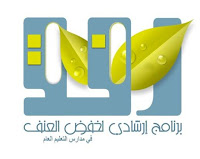 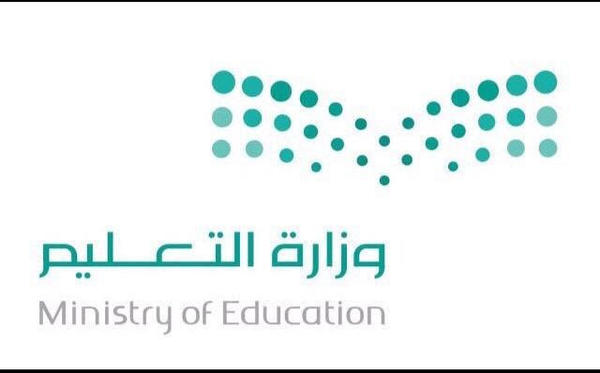 التوعية بخط مساندة الطفل   116111 في جميع المراحل الدراسية
5
تنفيذ دورات تدريبية مستمرة طوال العام لجميع الطلبة لبناء الشخصية المتزنة مع التركيز الدقيق على الطلبة الأكثر عرضة للعنف
6
التوعية بدور مركز بلاغات الإيذاء التابع لوزارة الشؤون الاجتماعية وكيفية التبليغ حسب وسائل الاتصال(1919)
7
[Speaker Notes: Key words: 
Three parts, details, circle, division, divide]
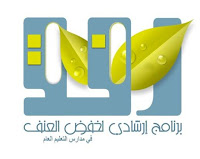 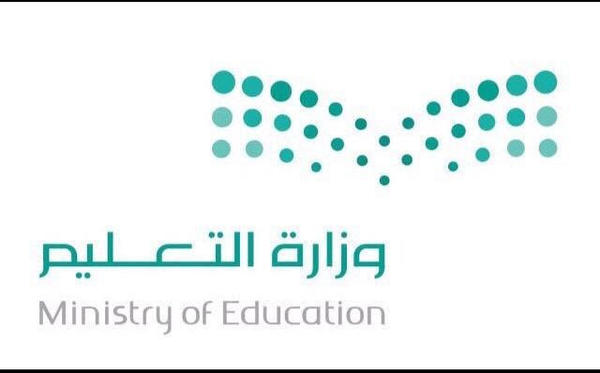 تنفيذ دورات تدريبية للطلبة المتوقع منهم العنف
من لديهم اتجاه إيجابي نحو العنف
ذوي التحصيل المتدني
من أسر  تتسم بالعنف
من أسر مفككة
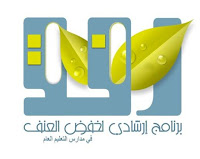 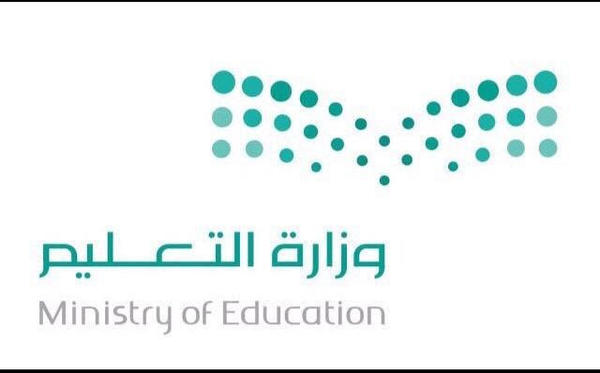 من الدورات المناسبة لهم
دورات التحكم في الغضب والضغوط
مهارات الحوار والتواصل الفعال مع الآخرين
التدريب على استخدام اللغة بدلاً من الاعتداء الجسدي
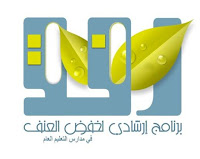 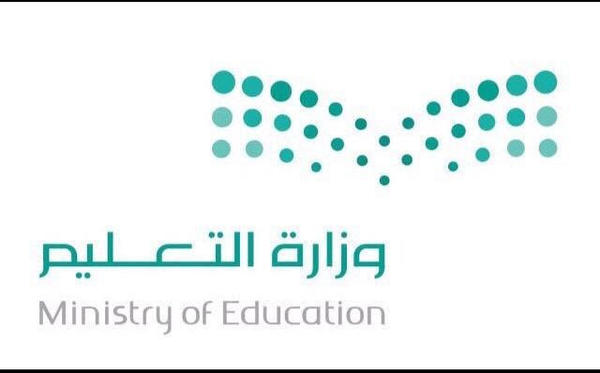 . الطلبة المتوقع عليهم وقوع العنف
من لديهم قصور عقلي
إعاقة جسدية
من أقليات معينة
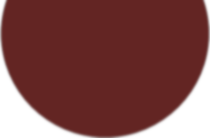 من لديهم ضعف في
مهارات الرفض أو التعبير
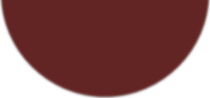 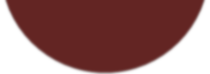 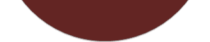 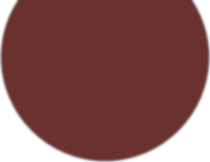 من لديهم سمات معينة 
قد تثير السخرية والتهكم
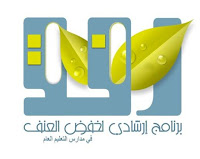 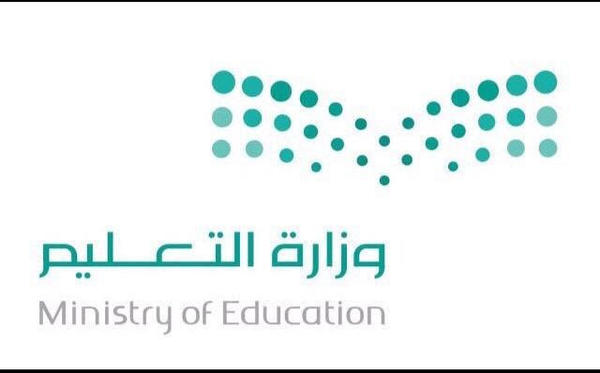 من الدورات المناسبة لهم
التدريب على توكيد الذات ومواجهة الآخرين
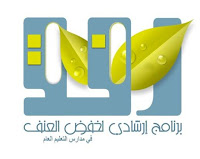 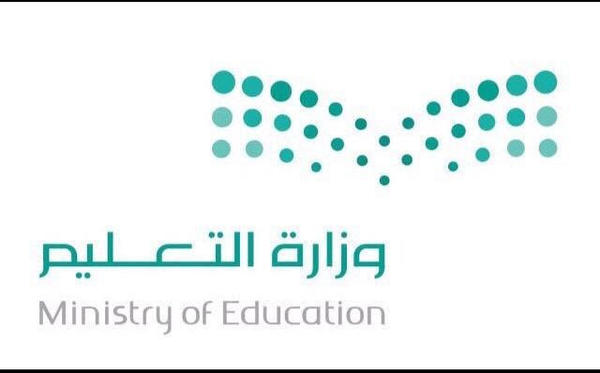 مؤشرات التعرض للعنف
مؤشرات التعرض لعنف جسدي
مؤشرات التعرض لعنف نفسي .
مؤشرات التعرض لعنف جنسي   .
مؤشرات التعرض للإهمال    .
مؤشرات التعرض للتنمر .
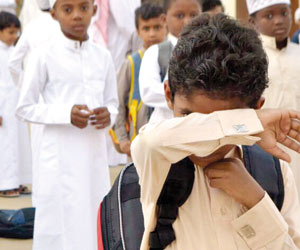 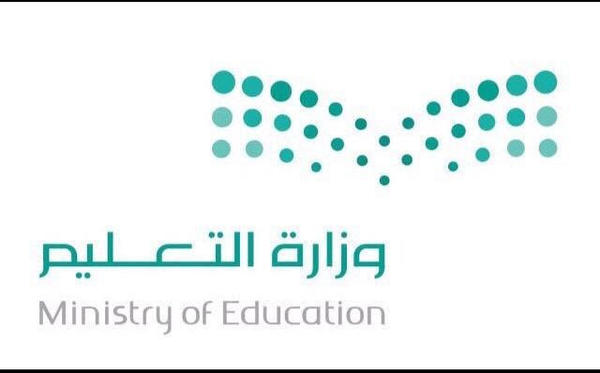 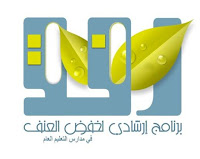 آلية التعامل مع حالة إيذاء
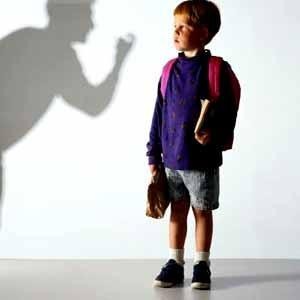 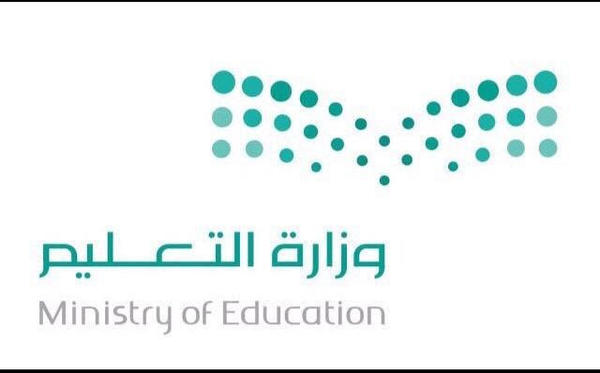 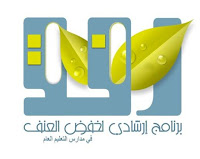 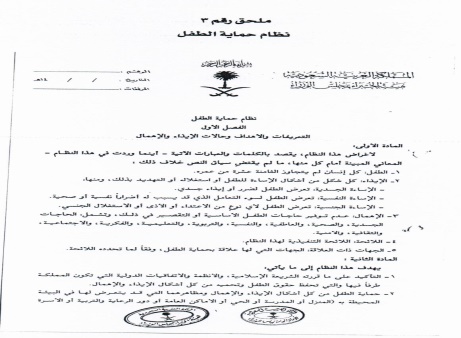 نظام الحماية من الإيذاء
(1434)
نظام حماية الطفل
(1436)
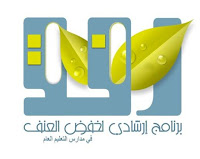 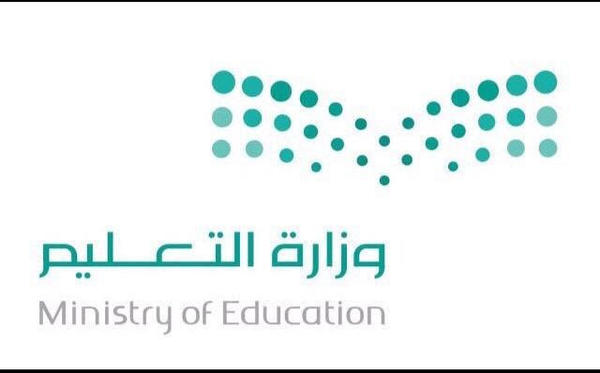 حقائق حول آلية تبليغ وفق نظامي الحماية
التبليغ فوراً (التبليغ إلزامي وليس اختياري)
السرية التامة في التعامل مع الحالة
لا يجوز الإفصاح عن هوية المبلغ إلا برضاه
من نظام الحماية من الإيذاء
يعفى المبلغ حسن النية من المسؤولية
 إذا تبين أن الحالة لا تستدعي التبليغ
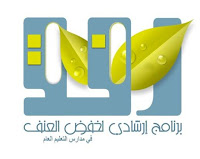 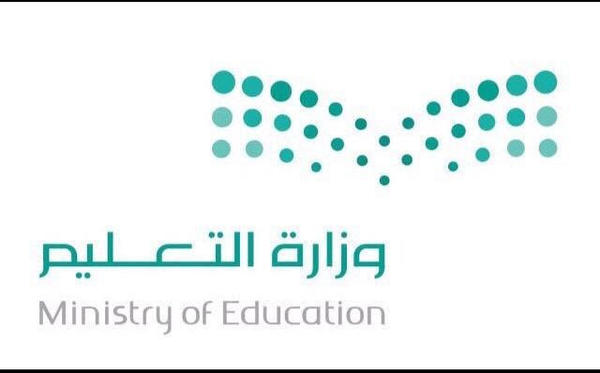 1
اكتشاف وإبلاغ المدرسة
2
إحالة للمرشد الطلابي
الخطوات (المتدرجة) للتعامل مع حالة الإيذاء داخل المدارس
3
تدوين محضر
4
استدعاء ولي الأمر
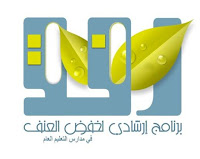 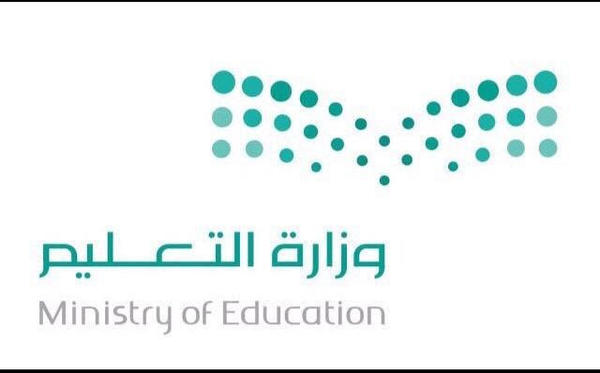 5
تقييم الحالة صحياً
6
الاستفادة من الوحدة الإرشادية
الخطوات (المتدرجة) للتعامل مع حالة الإيذاء داخل المدارس
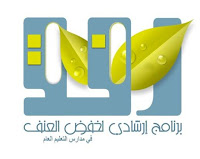 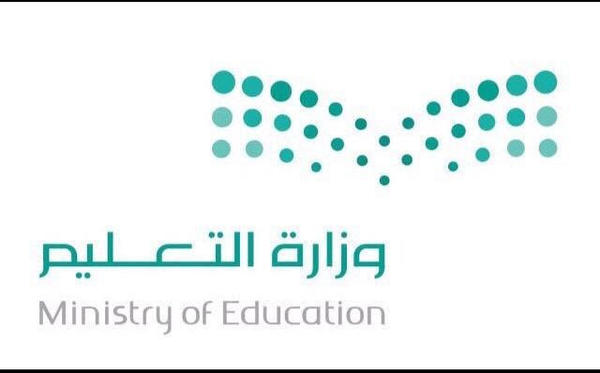 في حال عدم تحسن الحالة للأفضل 

أو خطورة الحالة وعدم قدرة المدرسة ووحدة الخدمات الإرشادية على السيطرة أو تقديم الخدمات المناسبة تقوم إدارة المدرسة بتعبئة النموذج  رقم ( 3) وإرساله لمركز البلاغات بوزارة الشؤون الاجتماعية عبر وسائل التواصل التالية
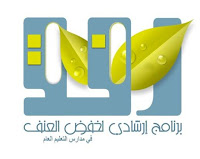 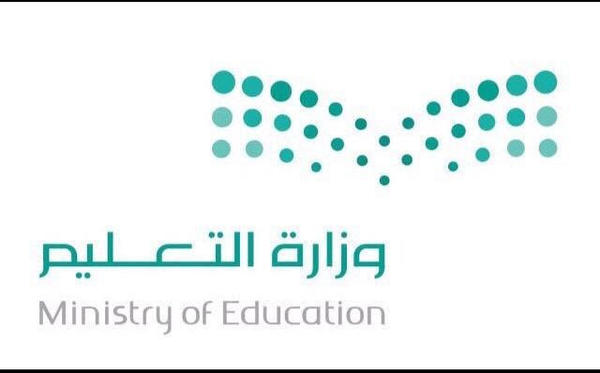 1
3
بريد إلكتروني 
GDSP@mosa.gov.sa
فاكس 
011927742
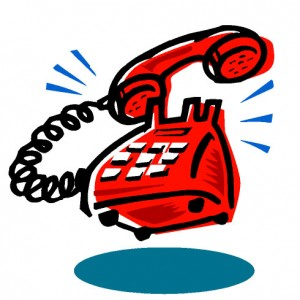 وسائل التواصل الاجتماعي لمركز البلاغات بوزارة الشؤون الاجتماعية
الهاتف المجاني 
1919
2
[Speaker Notes: Key words:
Different views, four, 4, angles, approaches, arrows, converge, collect]
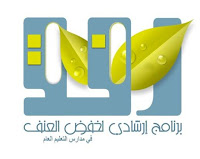 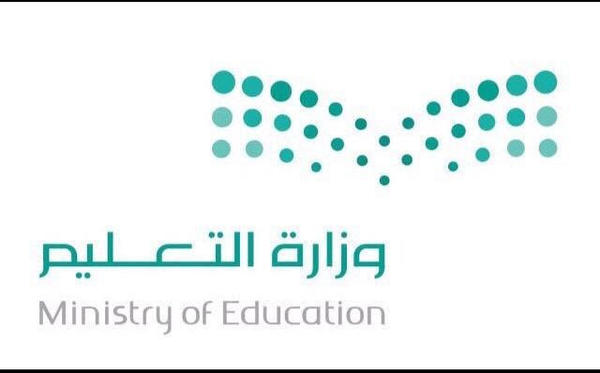 الأســـاليب العلاجية
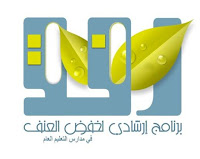 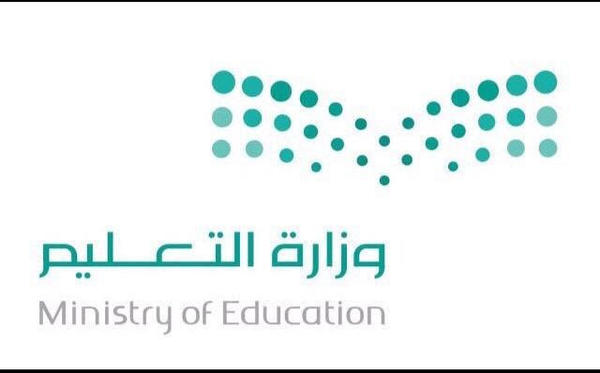 أساليب علاجية مناسبة للطلبة المعتدى عليهم
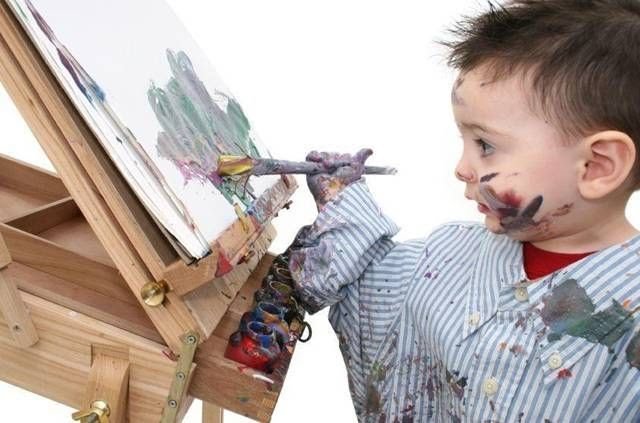 التنفيس الانفعالي 
 التدريب على مهارات التصرف المستقبلي 
 التعديل المعرفي 
 التدريب على مهارات التوكيد والرفض
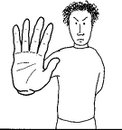 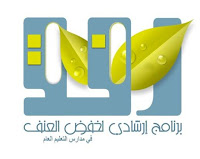 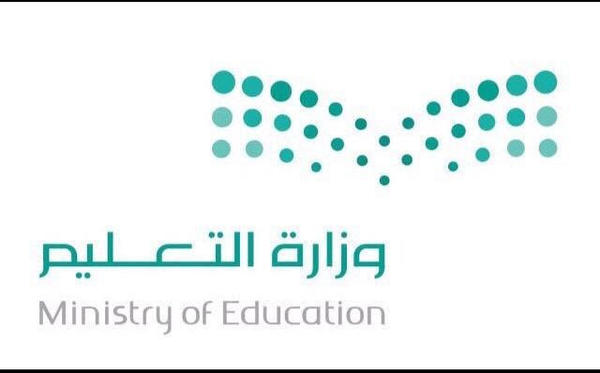 أساليب علاجية مناسبة للطلبة المعتدين
التعزيز 
الاقتصاد الرمزي 
التعديل المعرفي 
رفع مستوى تقدير الذات 
التدريب على التواصل الاجتماعي
الابعاد المؤقت 
التعاقد السلوكي 
الحرمان المؤقت 
التصحيح البسيط والتصحيح الزائد
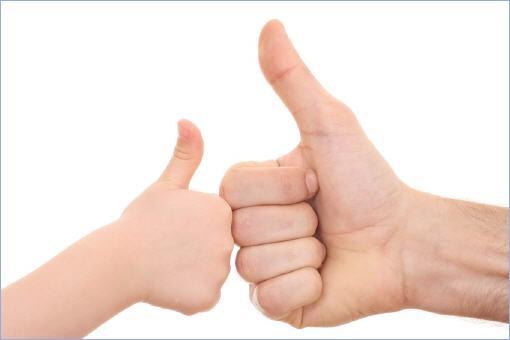 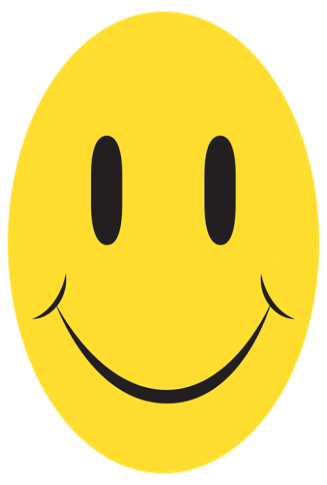 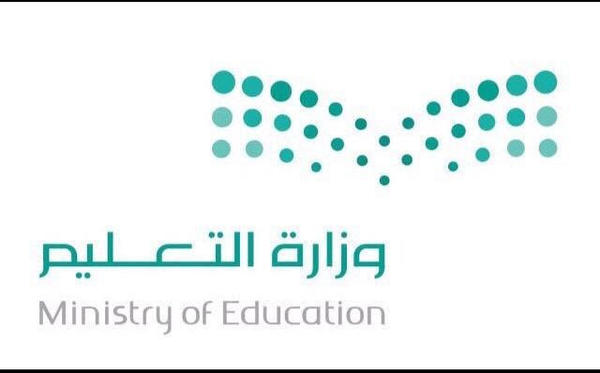 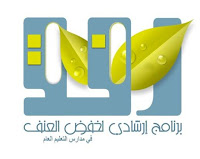 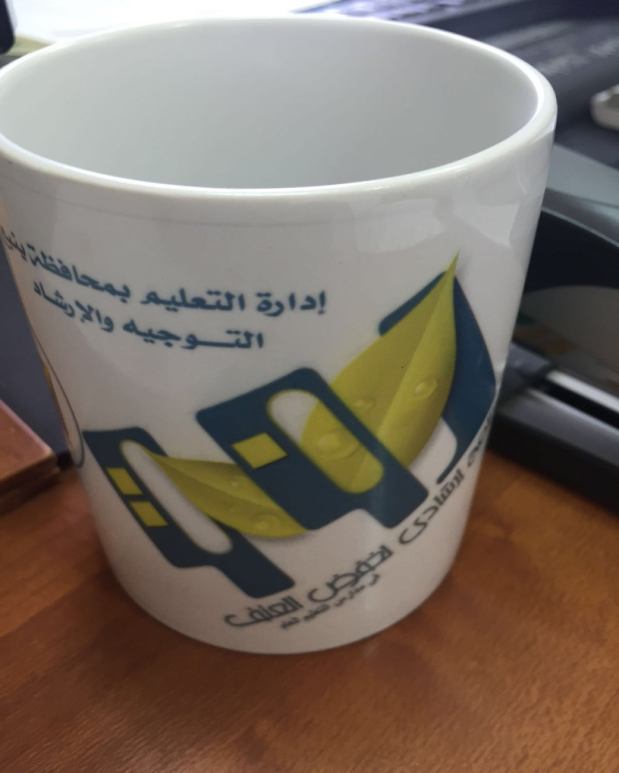 شكرا لكم